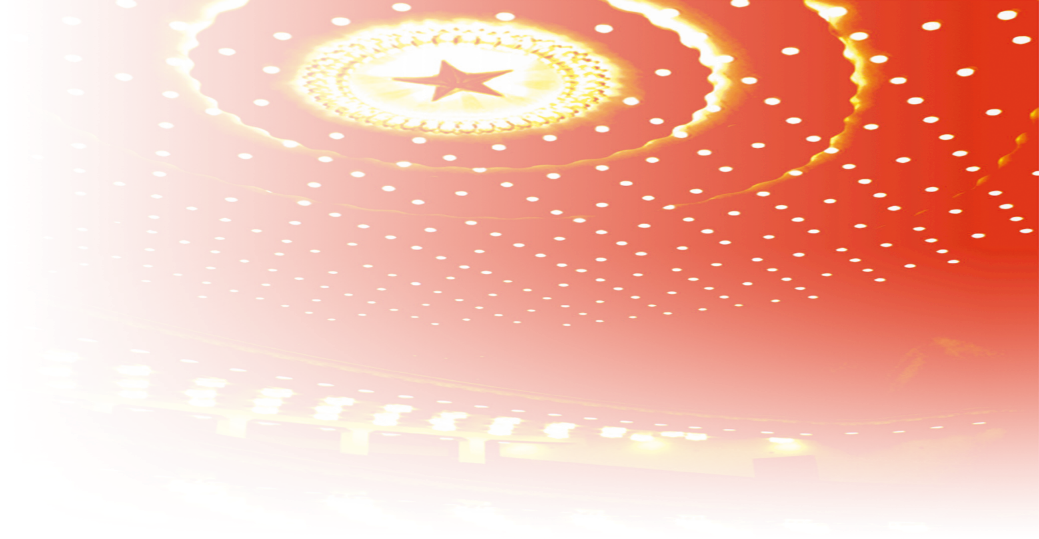 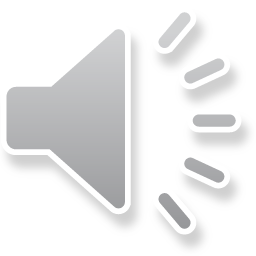 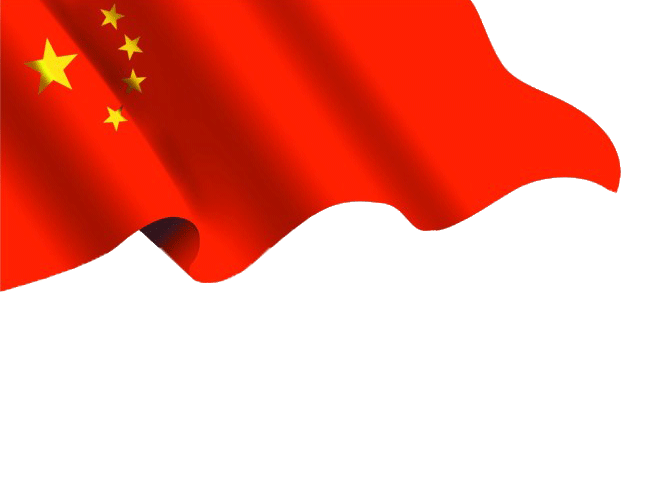 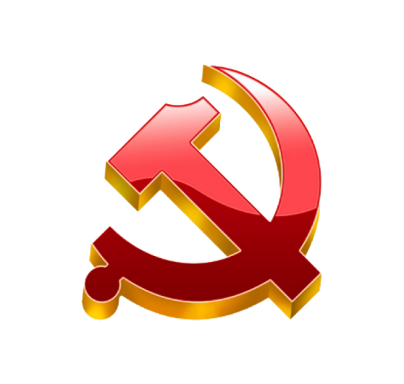 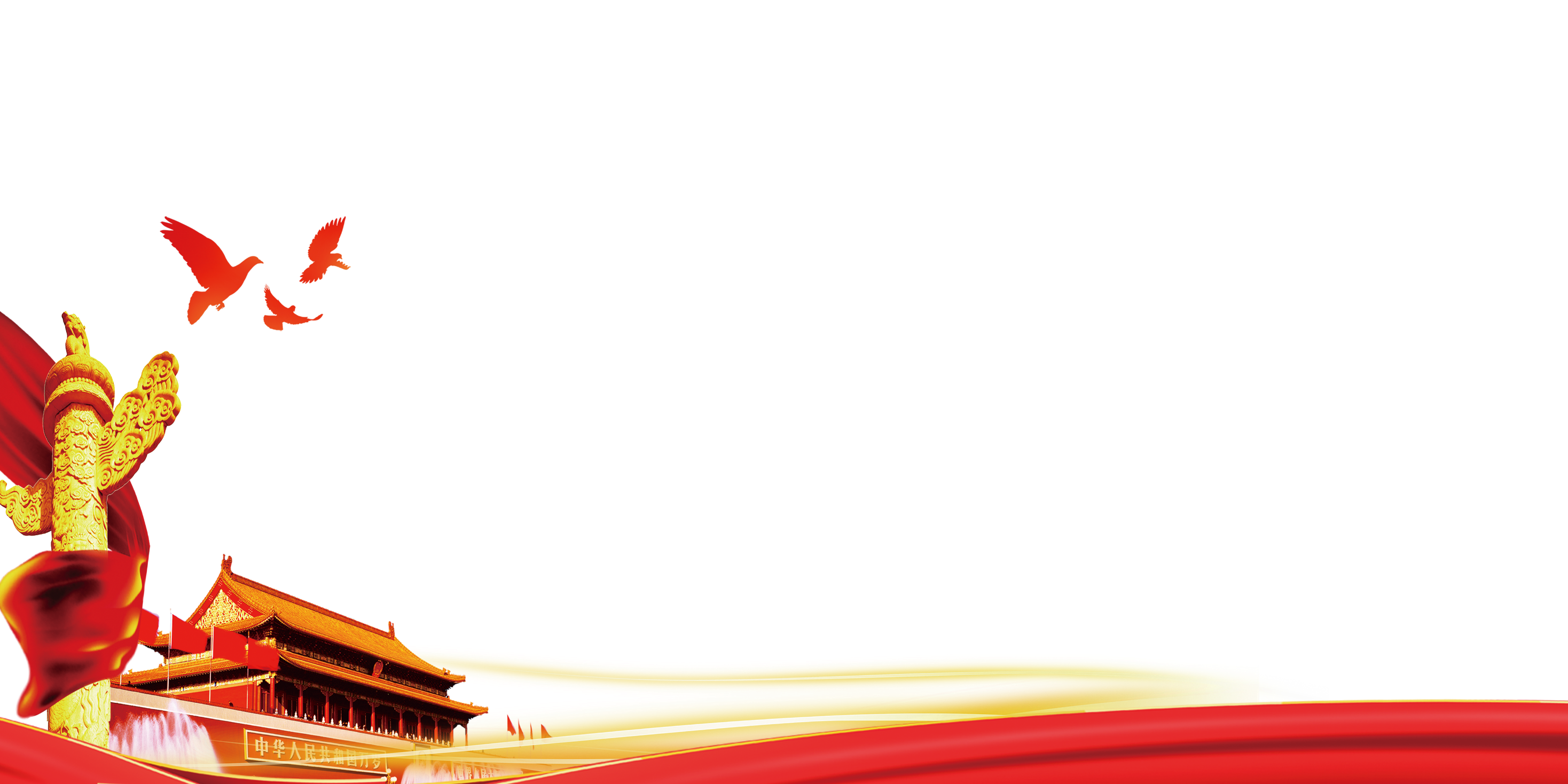 解
读
十
九
届
四
中
全
会
解
读
十
九
届
四
中
全
会
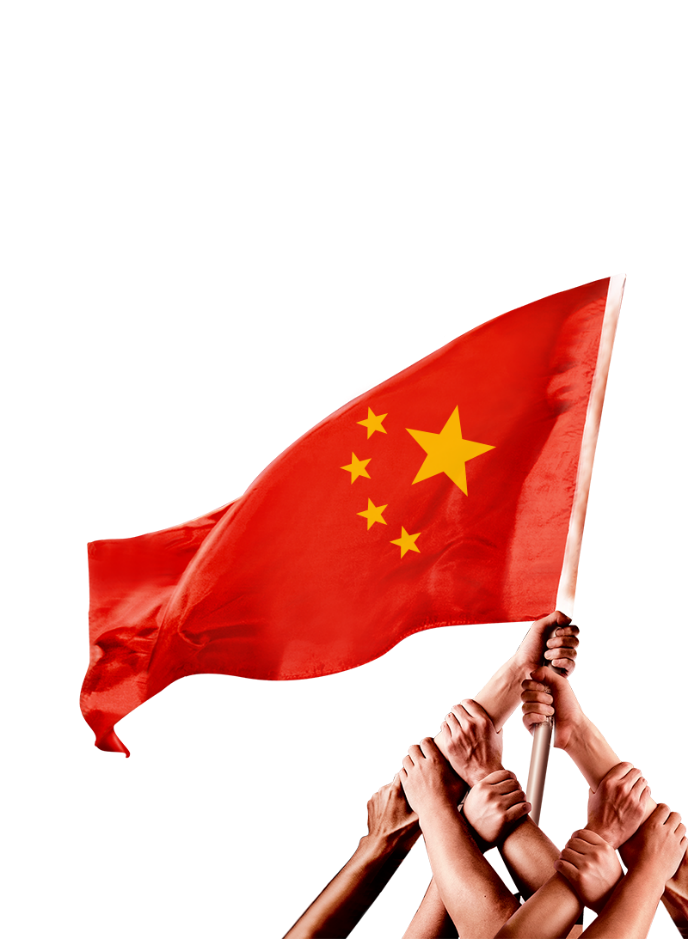 坚持和完善中国特色社会主义制度、推进国家治理体系和治理能力现代化
坚持和完善中国特色社会主义制度、推进国家治理体系和治理能力现代化
                                    开辟“中国之治”
教学服务党总支
十九届四中全会
会议时间
10月28日
至31日
北  京
中国共产党第十九届中央委员会第四次全体会议
于2019年10月28日至31日在北京举行
目
目
01
十九届四中全会背景介绍
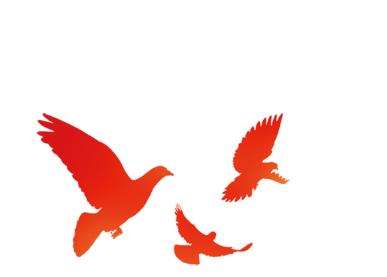 02
会议主要审议的内容
录
录
03
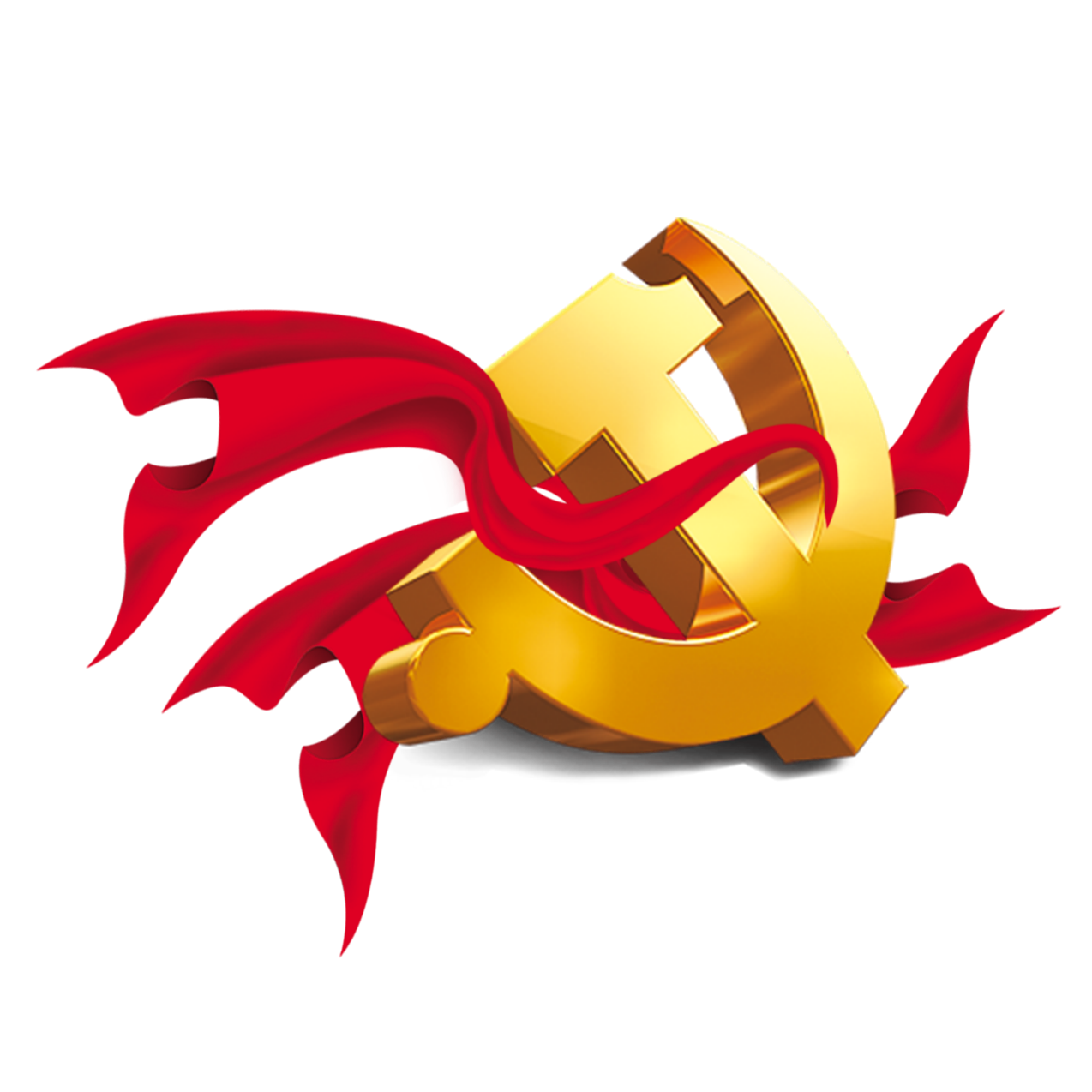 会议的要点亮点
04
会议的总体号召
第一部分
十九届四中全会背景介绍
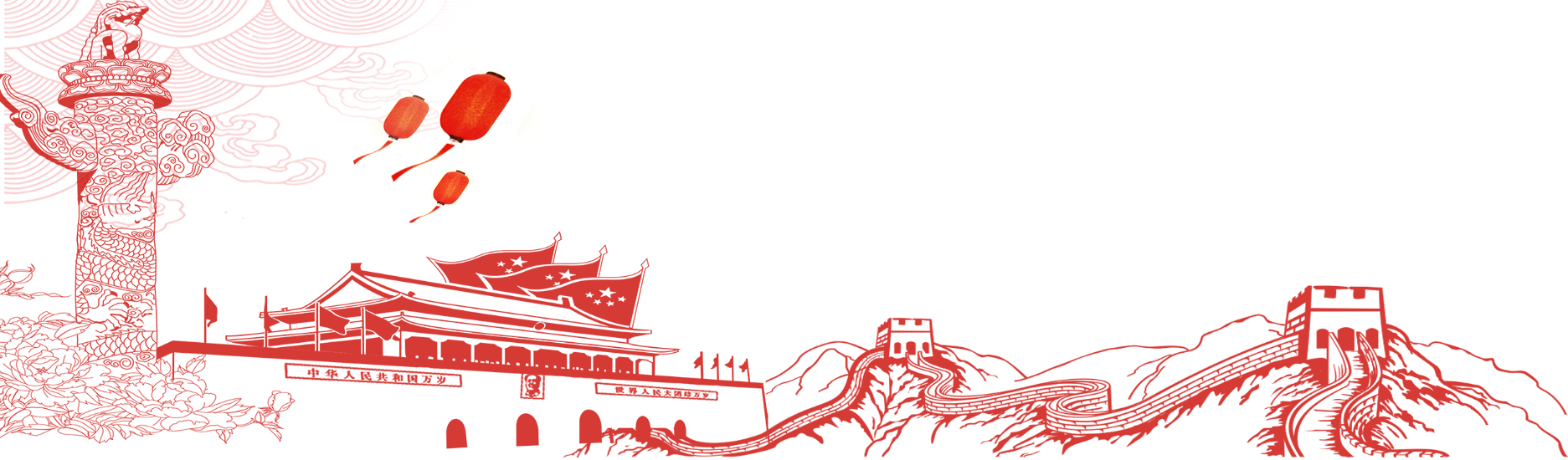 坚持和完善中国特色社会主义制度、推进国家治理体系和治理能力现代化
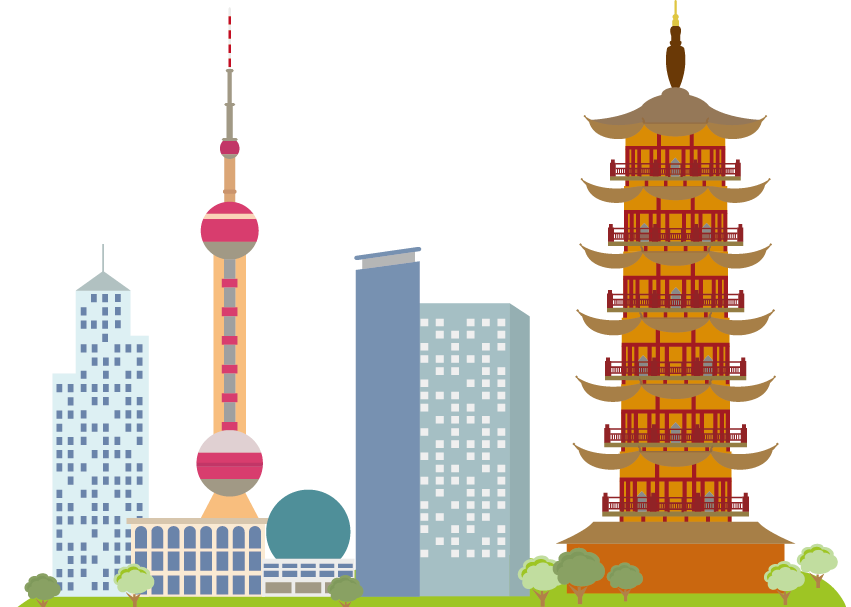 十九届四中全会背景介绍
1957年，新中国的缔造者言语谆谆：“我国的社会主义制度还刚刚建立，还没有完全建成，还不完全巩固。”
　　1992年，改革开放的总设计师高瞻远瞩：“恐怕再有30年的时间，我们才会在各方面形成一整套更加成熟、更加定型的制度。”
　　2019年，新时代的领航人庄严宣示：“我们已经走出了建设中国特色社会主义制度的成功之路，只要我们沿着这条道路继续前进，就一定能够实现国家治理体系和治理能力现代化”。
枫红似火红旗飘展
十九届四中全会背景介绍
攀登不停步——坚持党的领导，坚定制度自信
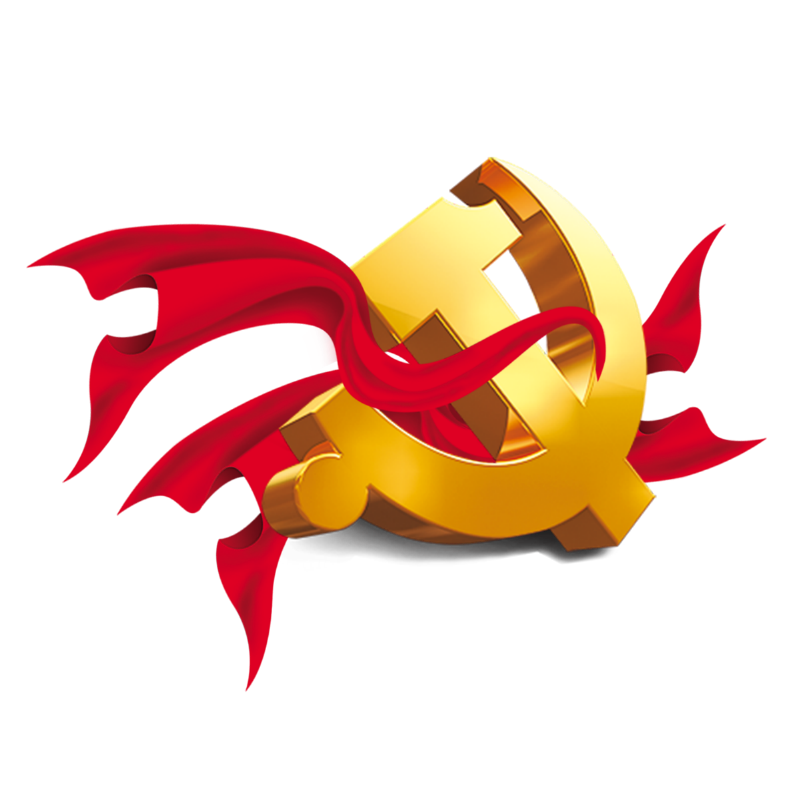 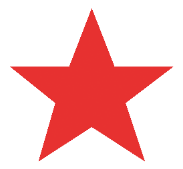 向着全面实现国家治理体系和治理能力现代化阔步前行，使中国特色社会主义制度更加巩固、优越性充分展现
回望极不平凡的来路，眺望指引复兴的前路，我们比任何时候、任何阶段都更加需要坚定制度自信，不断开辟“中国之治”新境界，为逐梦新征程凝聚强大力量。
开辟“中国之治”新境界，就要坚持中国共产党的领导这个最大优势毫不动摇
第二部分
会议主要审议的内容
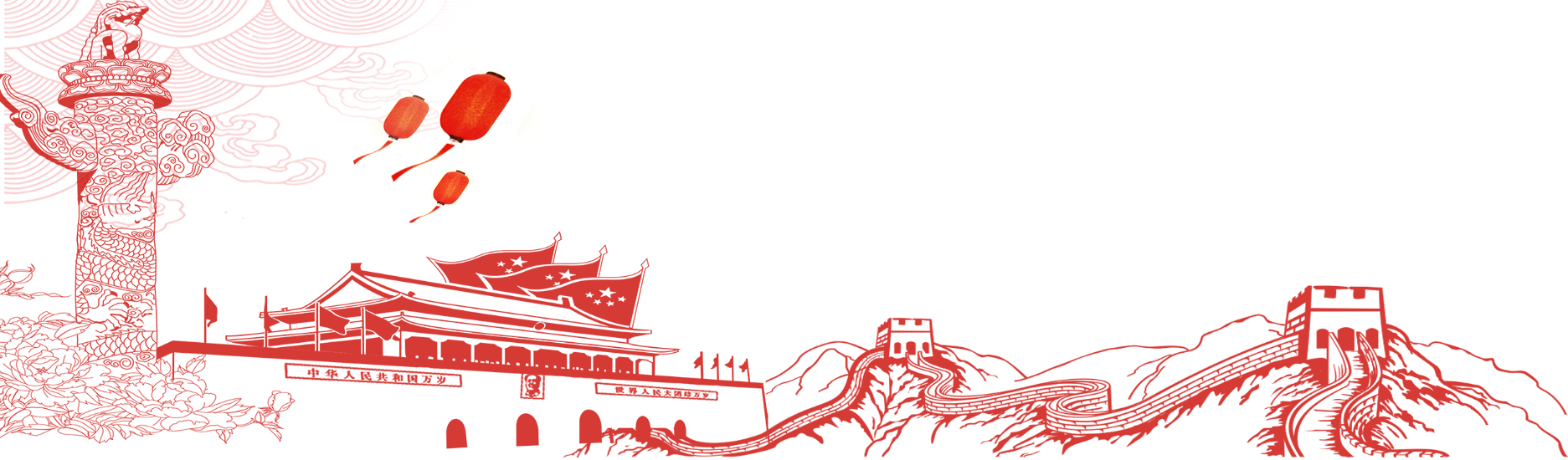 坚持和完善中国特色社会主义制度、推进国家治理体系和治理能力现代化
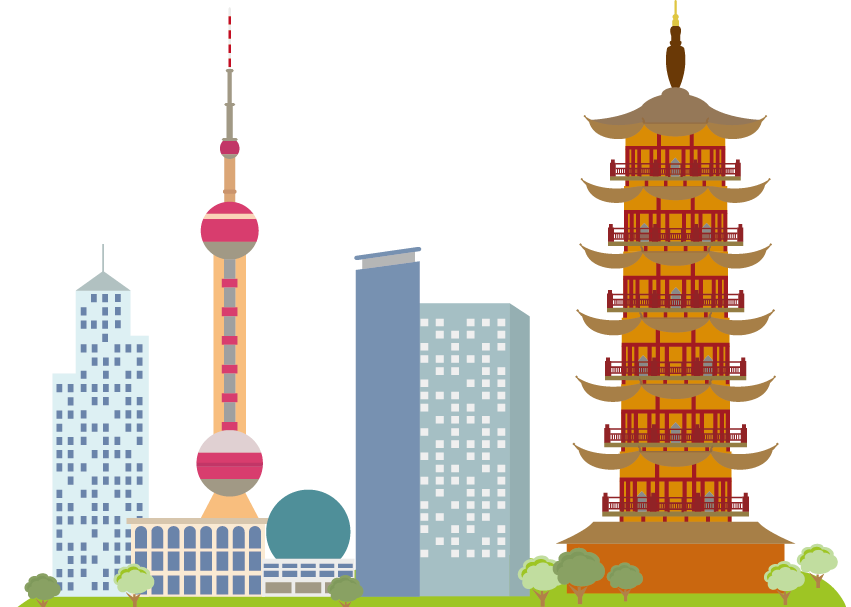 （一）听取和讨论了习近平受中央政治局委托作的工作报告
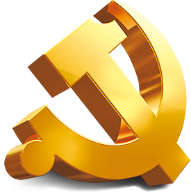 中共中央政治局各位同志认真听取了讲解，并进行了讨论
他指出，区块链技术应用已延伸到数字金融、物联网、智能制造、供应链管理、数字资产交易等多个领域。
要强化基础研究，提升原始创新能力，努力让我国在区块链这个新兴领域走在理论最前沿、占据创新制高点、取得产业新优势。
习近平
强调指出
。
（一）听取和讨论了习近平受中央政治局委托作的工作报告
要探索“区块链+”在民生领域的运用，积极推动区块链技术在教育、就业、养老、精准脱贫、医疗健康、商品防伪、食品安全、公益、社会救助等领域的应用，为人民群众提供更加智能、更加便捷、更加优质的公共服务。要推动区块链底层技术服务和新型智慧城市建设相结合，探索在信息基础设施、智慧交通、能源电力等领域的推广应用，提升城市管理的智能化、精准化水平。
人才、征信
信息、资金
提升城市管理的智能化、精准化水平。
要利用区块链技术促进城市间在等方面更大规模的互联互通，保障生产要素在区域内有序高效流动。
1
要探索利用区块链数据共享模式，实现政务数据跨部门、跨区域共同维护和利用，
2
促进业务协同办理，深化“最多跑一次”改革，为人民群众带来更好的政务服务体验。
3
（二）审议通过了《中共中央关于坚持和完善中国特色社会主义制度、推进国家治理体系和治理能力现代化若干重大问题的决定》
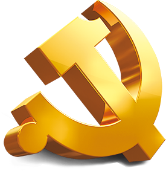 全会指出
中国特色社会主义制度是党和人民在长期实践探索中形成的科学制度体系，我国国家治理一切工作和活动都依照中国特色社会主义制度展开，我国国家治理体系和治理能力是中国特色社会主义制度及其执行能力的集中体现。
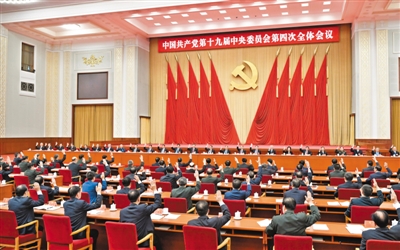 （三）习近平就《决定(讨论稿)》向全会作了说明
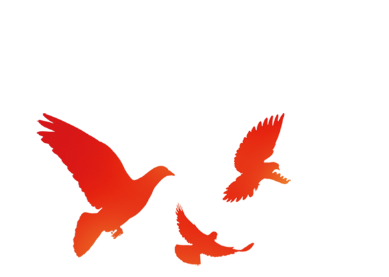 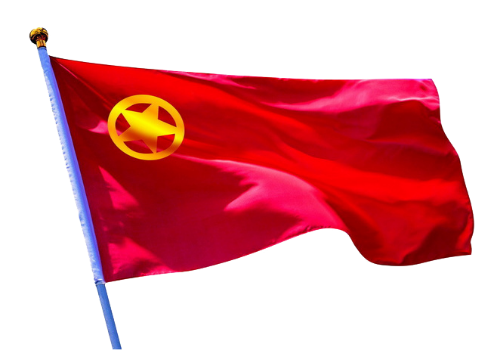 会议指出
在新中国成立70周年之际，党中央通过中央全会制定中国特色社会主义科学制度体系和国家治理体系的纲领性文献，这不只是中国社会主义建设史上的大事件，也是世界社会主义运动史上的大事件。资本主义在发展过程中，用了数百年时间，其制度才慢慢成熟和定型下来，形成了一些有代表性的资本主义国家制度体系。科学社会主义运动从开始形成制度到今天，只有百年历史，新中国社会主义制度建设史只有70年。中国仅用了70年时间，就构建起根本制度、基本制度、重要制度相辅相成的全面、完整的中国特色社会主义科学制度体系，既表明社会主义在中国取得了巨大成功，也表明中国共产党人在以习近平同志为核心的党中央带领下，对共产党执政规律、社会主义建设规律、人类社会发展规律的把握，升华到全新的理论和实践高度。
第三部分
会议的要点亮点
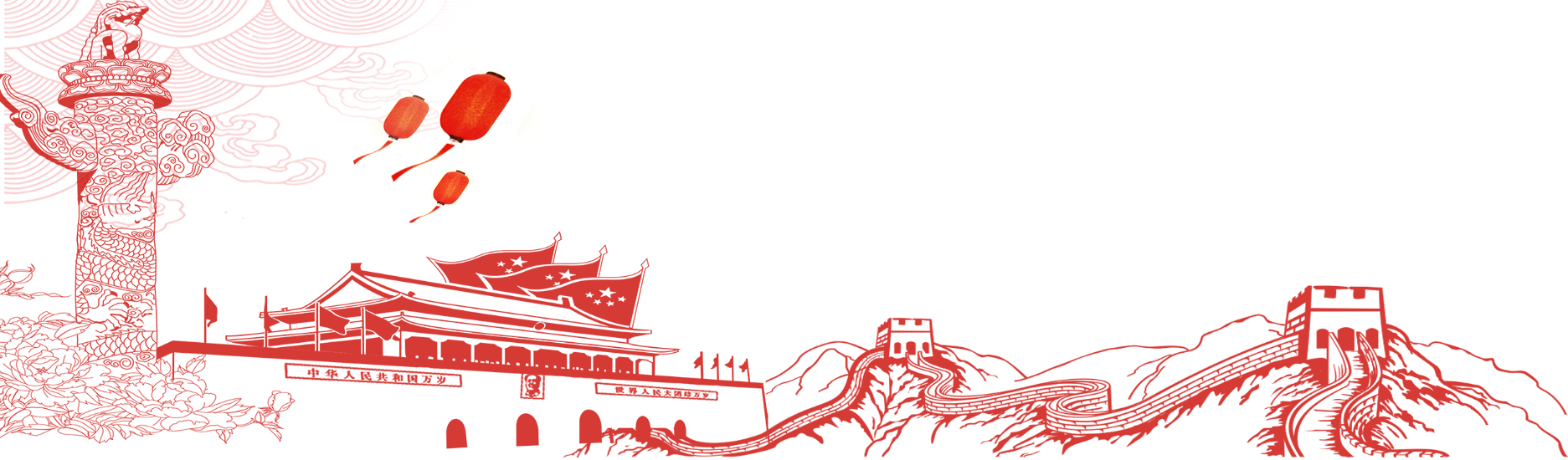 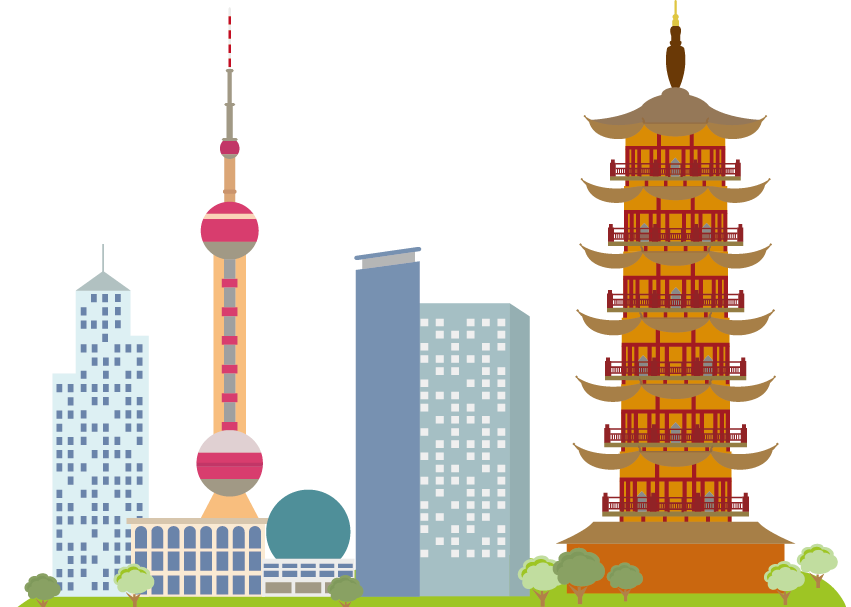 （一）通过了1份重要文件
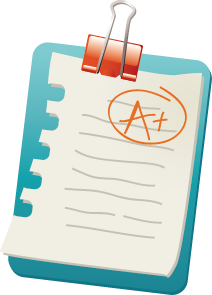 文件名称
解读
审议通过了《中共中央关于坚持和完善中国特色社会主义制度、推进国家治理体系和治理能力现代化若干重大问题的决定》
（二）做出1个重要判断
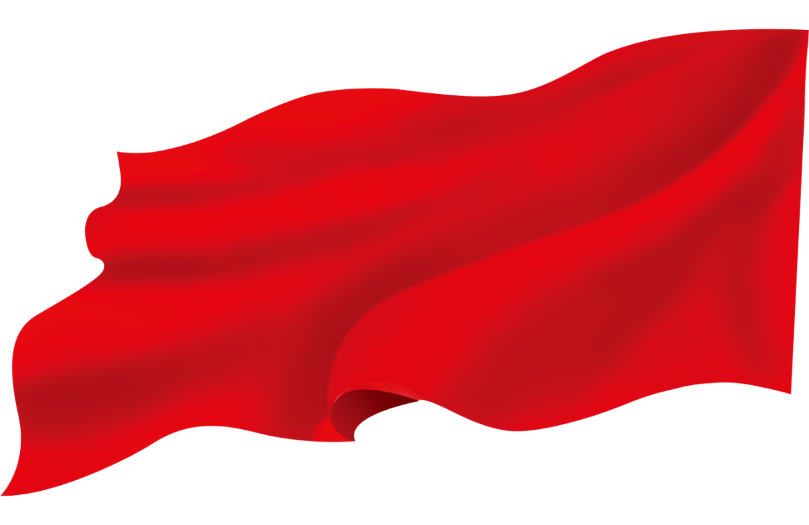 彰显中国特色社会主义制度的比较优势
重要判断
中国特色社会主义制度是党和人民在长期实践探索中形成的科学制度体系，我国国家治理一切工作和活动都依照中国特色社会主义制度展开，我国国家治理体系和治理能力是中国特色社会主义制度及其执行能力的集中体现。
（三）给出1项重要结论
实践证明，中国特色社会主义制度和国家治理体系是：
一
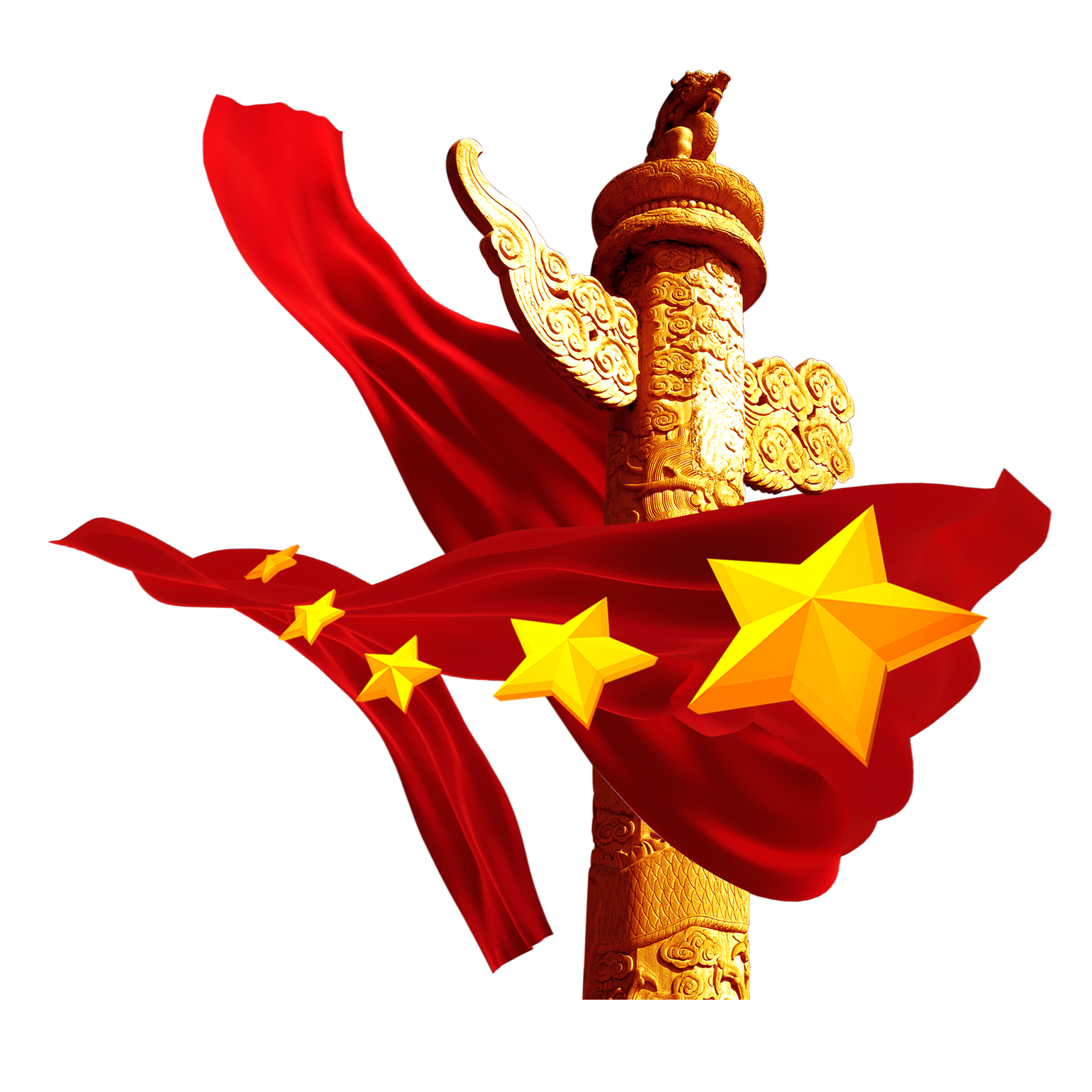 是以马克思主义为指导、植根中国大地、具有深厚中华文化根基、深得人民拥护的制度和治理体系；
二
是具有强大生命力和巨大优越性的制度和治理体系；
三
是能够持续推动拥有近十四亿人口大国进步和发展、确保拥有五千多年文明史的中华民族实现“两个一百年”奋斗目标进而实现伟大复兴的制度和治理体系。
（四）强调13个方面的“显著优势”
坚持党的集中统一领导，坚持党的科学理论，保持政治稳定，确保国家始终沿着社会主义方向前进的显著优势；
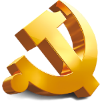 一
二
三
四
五
六
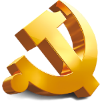 坚持人民当家作主，发展人民民主，密切联系群众，紧紧依靠人民推动国家发展的显著优势；
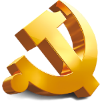 坚持全面依法治国，建设社会主义法治国家，切实保障社会公平正义和人民权利的显著优势；
坚持全国一盘棋，调动各方面积极性，集中力量办大事的显著优势；
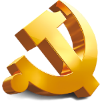 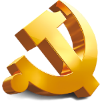 坚持各民族一律平等，铸牢中华民族共同体意识，实现共同团结奋斗、共同繁荣发展的显著优势；
坚持公有制为主体、多种所有制经济共同发展和按劳分配为主体、多种分配方式并存，把社会主义制度和市场经济有机结合起来，不断解放和发展社会生产力的显著优势；
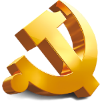 （四）强调13个方面的“显著优势”
坚持共同的理想信念、价值理念、道德观念，弘扬中华优秀传统文化、革命文化、社会主义先进文化，促进全体人民在思想上精神上紧紧团结在一起的显著优势；
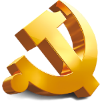 七
八
九
十
十一
十二
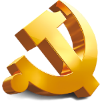 坚持以人民为中心的发展思想，不断保障和改善民生、增进人民福祉，走共同富裕道路的显著优势；
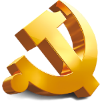 坚持改革创新、与时俱进，善于自我完善、自我发展，使社会充满生机活力的显著优势；
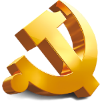 坚持德才兼备、选贤任能，聚天下英才而用之，培养造就更多更优秀人才的显著优势；
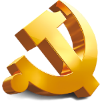 坚持党指挥枪，确保人民军队绝对忠诚于党和人民，有力保障国家主权、安全、发展利益的显著优势；
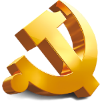 坚持“一国两制”，保持香港、澳门长期繁荣稳定，促进祖国和平统一的显著优势；
（四）强调13个方面的“显著优势”
坚持独立自主和对外开放相统一，积极参与全球治理，为构建人类命运共同体不断作出贡献的显著优势。
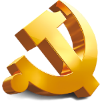 十三
至今
成就彰显优势，更坚定自信。
这些显著优势，全面反映了我们党在长期治理实践中取得的成功经验，深刻揭示了中国发展奇迹背后的制度原因和制度优势，系统回答了“中国特色社会主义为什么好”的重大问题，为坚定中国特色社会主义道路自信、理论自信、制度自信、文化自信提供了基本依据。
以来
党的十八大
2012年
（五）提出1个总体目标
坚持和完善中国特色社会主义制度、推进国家治理体系和治理能力现代化的总体目标是：
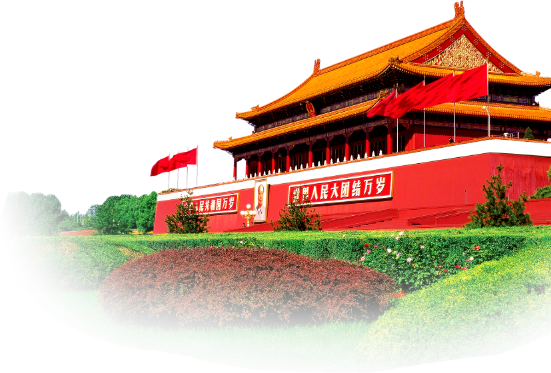 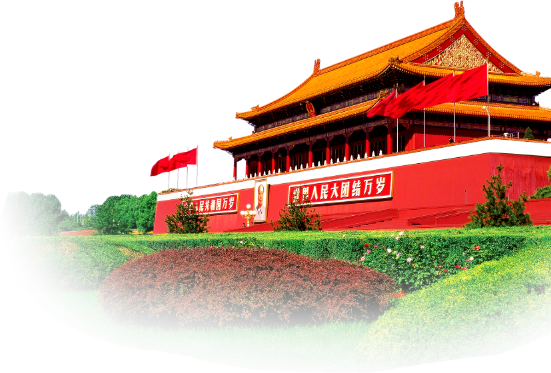 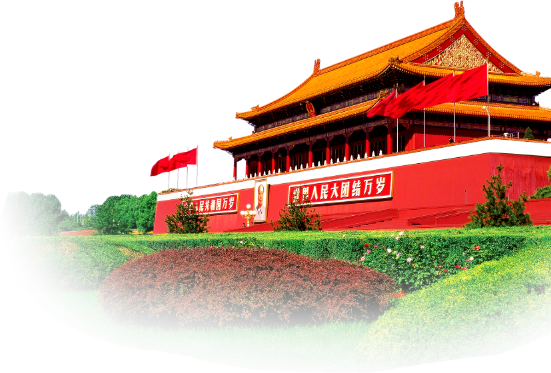 到我们党成立100年时，在各方面制度更加成熟更加定型上取得明显成效；
到2035年，各方面制度更加完善，基本实现国家治理体系和治理能力现代化；
到新中国成立100年时，全面实现国家治理体系和治理能力现代化，使中国特色社会主义制度更加巩固、优越性充分展现。
一、2012年
二、2035年
三、2049年
（六）明确13个“坚持和完善”
坚持和完善党的领导制度体系，提高党科学执政、民主执政、依法执政水平。
坚持和完善人民当家作主制度体系，发展社会主义民主政治。
坚持和完善中国特色社会主义法治体系，提高党依法治国、依法执政能力。
二
一
三
四
五
六
坚持和完善中国特色社会主义行政体制，构建职责明确、依法行政的政府治理体系。
坚持和完善社会主义基本经济制度，推动经济高质量发展。
坚持和完善繁荣发展社会主义先进文化的制度，巩固全体人民团结奋斗的共同思想基础。
（六）明确13个“坚持和完善”
坚持和完善统筹城乡的民生保障制度，满足人民日益增长的美好生活需要。
坚持和完善共建共治共享的社会治理制度，保持社会稳定、维护国家安全。
坚持和完善生态文明制度体系，促进人与自然和谐共生。生态文明建设是关系中华民族永续发展的千年大计。
八
七
九
十
十一
十二
坚持和完善党对人民军队的绝对领导制度，确保人民军队忠实履行新时代使命任务。
坚持和完善“一国两制”制度体系，推进祖国和平统一。
坚持和完善独立自主的和平外交政策，推动构建人类命运共同体。
（六）明确13个“坚持和完善”
坚持和完善党和国家监督体系，强化对权力运行的制约和监督。
为何要坚持和完善这些制度？
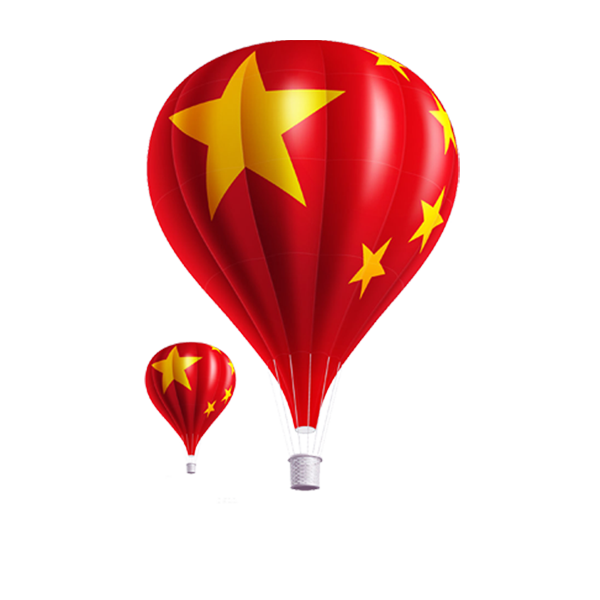 十三
真正实现社会和谐稳定、国家长治久安，还是要靠制度，靠我们在国家治理上的高超能力，靠高素质干部队伍。我们要更好发挥中国特色社会主义制度的优越性，必须从各个领域推进国家治理体系和治理能力现代化。
（七）强调1项重大战略任务
人大
检察机关
人民团体
坚持和完善中国特色社会主义
制度、推进国家治理体系和治理能力现代化，是全党的一项重大战略任务。
政府
企事业单位
政协
监察机关
社会组织
审判机关
第四部分
会议的总体号召
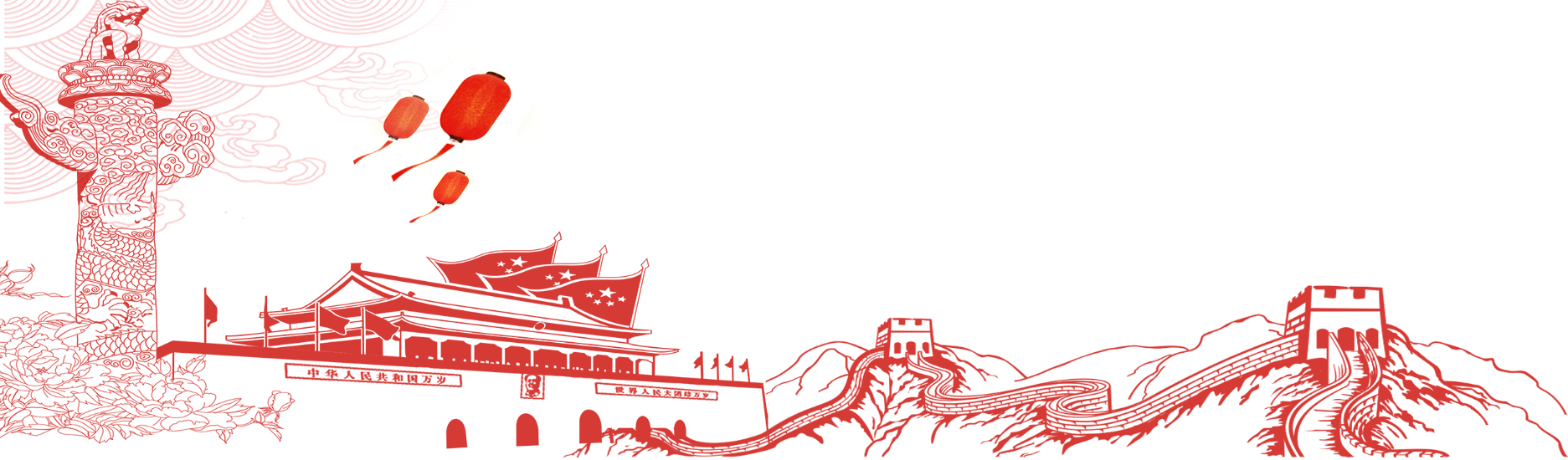 坚持和完善中国特色社会主义制度、推进国家治理体系和治理能力现代化
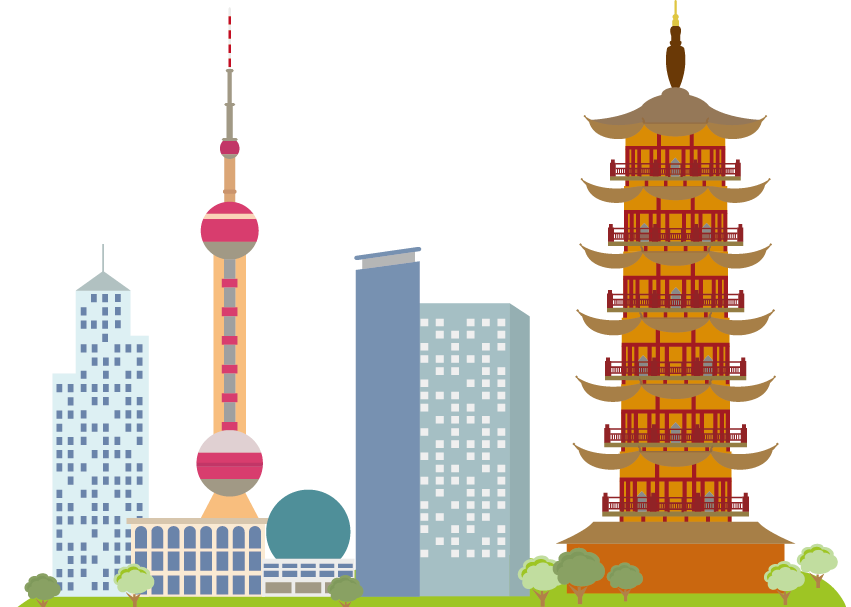 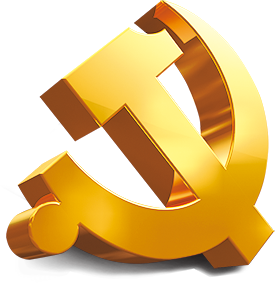 十九届四中
全会
全党全国各族人民要更加紧密地团结在以习近平同志为核心的党中央周围，坚定信心，保持定力，锐意进取，开拓创新，为坚持和完善中国特色社会主义制度、推进国家治理体系和治理能力现代化，实现“两个一百年”奋斗目标、实现中华民族伟大复兴的中国梦而努力奋斗！
总号召
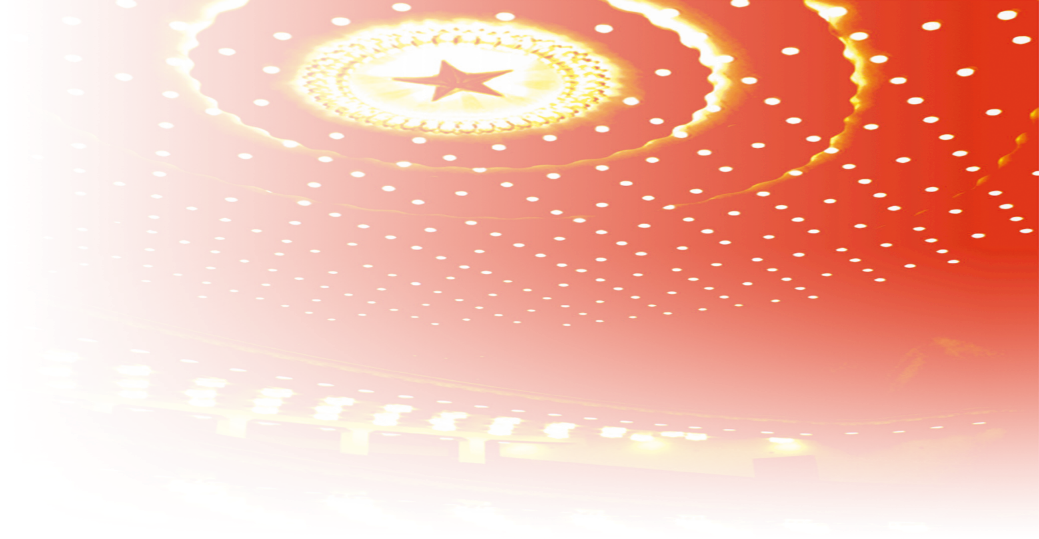 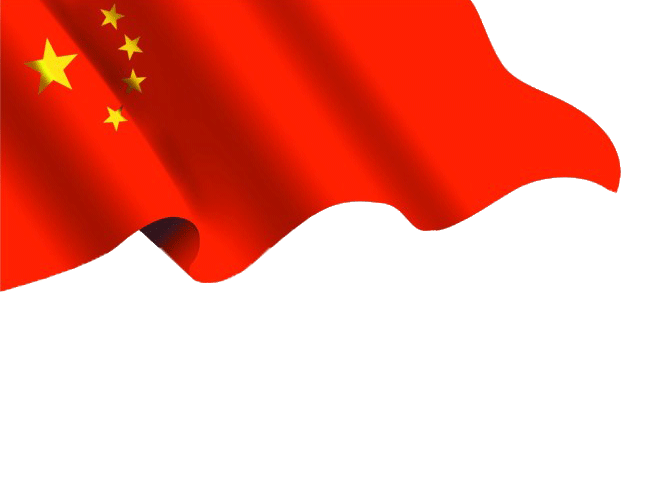 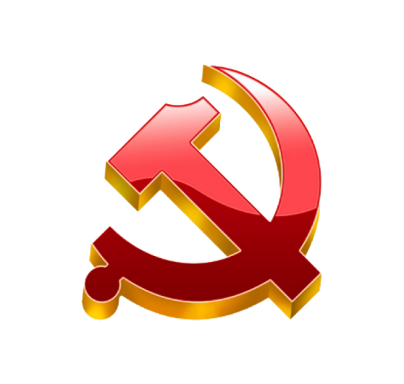 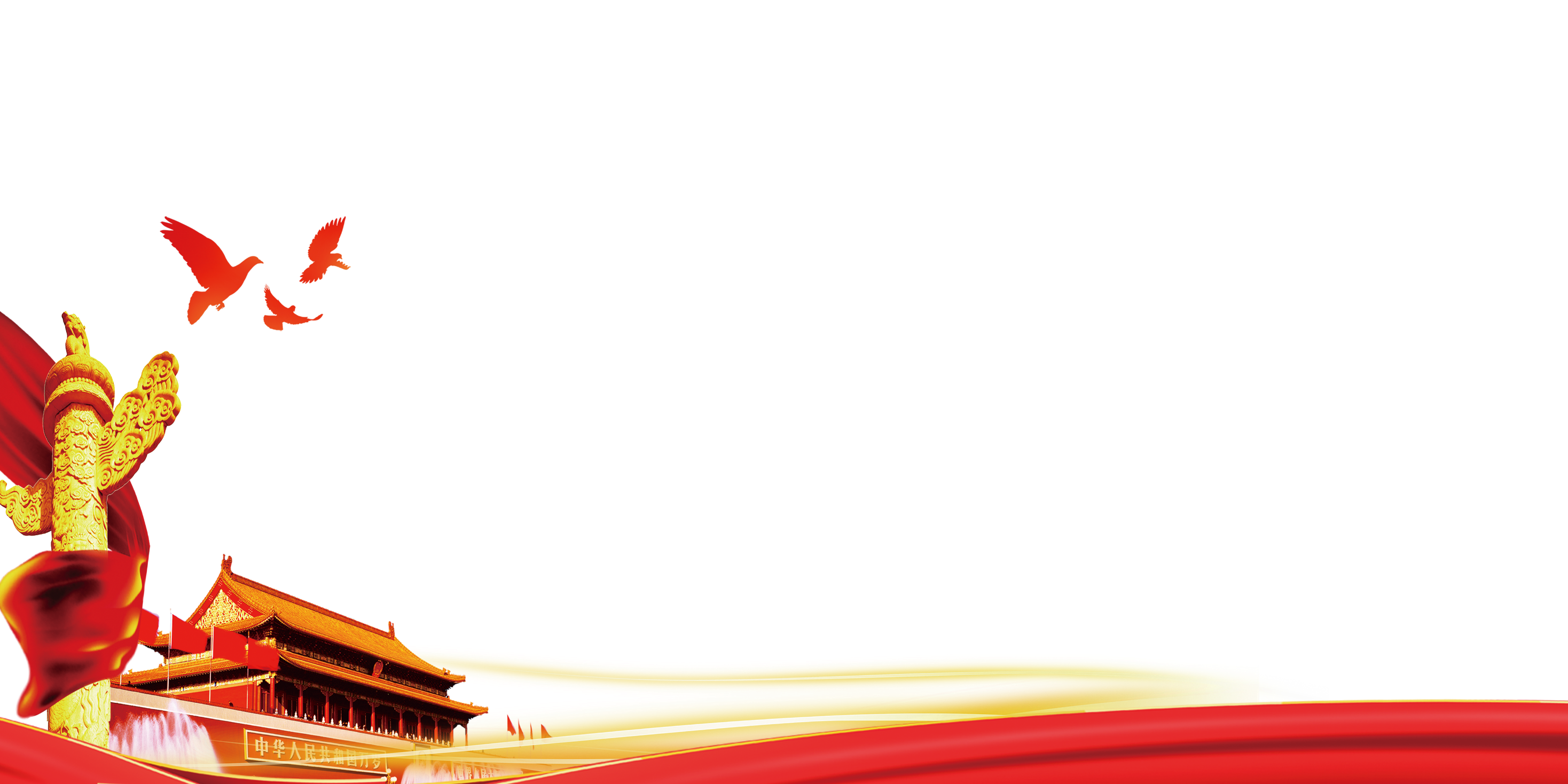 感谢您的聆听
感谢您的聆听
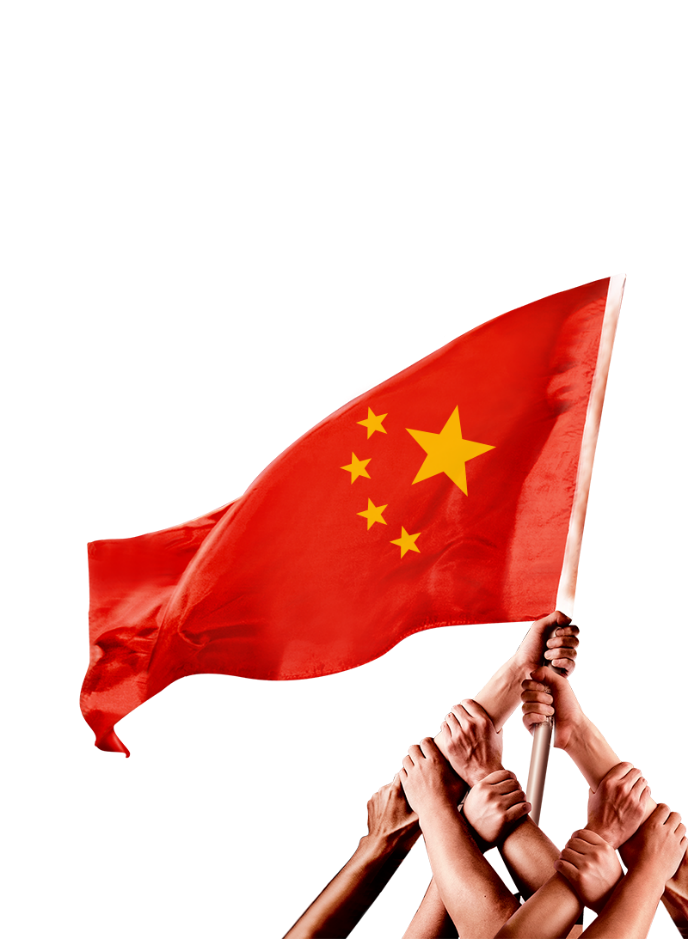 在此输入您的单位名称或部门